Manage Your Vendors Before They Manage You
Maximize the value of vendor relationships.
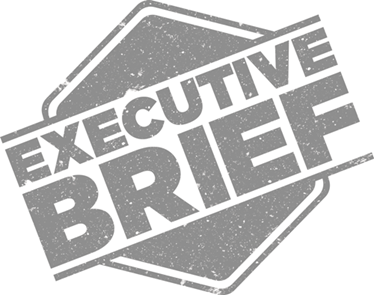 ANALYST PERSPECTIVE
The future is here! Are your vendors delivering maximum value?
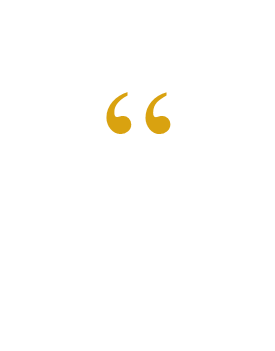 You need vendors to supply special expertise, products, and services in order to deliver IT that creates value for your business – but are your vendors really delivering value? Does managing them feel like an unnecessary burden on your already over-taxed staff? 
Sometimes it can be overwhelming; there are so many vendors and not enough time. You need to prioritize vendors to dedicate your efforts to maximize value. Be purposeful about fostering and nurturing relationships with your vendors. 
Always remember that these are professional relationships with firm guidelines. Relationships go both ways: you rely on your vendor, but your vendor also relies on you. You are paying them, not the other way around.
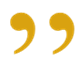 Aadil Nanji, 
Research Director, CIO and Vendor Practice Info-Tech Research Group
Our understanding of the problem
The CIO of an organization who depends on numerous key vendors for products and services.
The CIO of an organization who wishes to maximize the value delivered by vendors.
A director or manager of an existing IT procurement or vendor management team.
A director or manager whose IT department has shifted its strategy towards increased outsourcing.
Build your own custom vendor management program.
Maximize value at each stage of the vendor relationship.
Control exposure to vendor-related risks.
Reduce the effort needed to manage vendors.
Turn your key vendors into true strategic relationships
Standardize vendor management processes.
Identify new IT opportunities through vendor partnerships.
Reduce contracting complexity.
Identify how to support IT outsourcing activities that have implications throughout the organization.
IT managers who oversee purchasing decisions
Contract team
Senior leadership
Executive summary
All vendors are not equal. Invest your vendor management efforts where they can deliver the best return; focus on the vendors most important to your business. Classify and prioritize your vendors to devote your energy where it will make the biggest impact. 
Vendor management is an ongoing commitment. From sourcing to off boarding – a successful vendor management office (VMO) depends on your ability to create repeatable, iterative processes that can flourish over many years of diligent work.
The proliferation of managed services providers and migration to cloud-based software continue to grow. As a result, IT is becoming increasingly dependent on external vendors and a transaction-based approach becomes insufficient to guarantee continued value.
Vendor management often focuses on procurement, which can reduce the value of the vendor to that of the transaction itself.
When IT does not manage vendors properly, performance levels can drop, essential services may not be delivered, and value is not obtained – and IT is left accountable. 
IT often has so many vendors that it is impossible to provide the same level of attention to each vendor. Even if there are a few vendors that are clearly the most important, it’s not clear how to monitor relationships with the rest of IT’s vendors.
Prioritize and classify your vendors with quantifiable, standardized rankings. 
Focus on your strategic vendors first, then, year over year, work through every classification of vendor.
Standardize your processes for transitioning in new vendors, maintaining communications, and monitoring performance. 
Create clear escalation pathways, and contingency plans for addressing vendor underperformance.
Codify your tailored, best-practice methodology for managing vendor relationships.
Vendors are a critical part of your IT operations
Vendors provide critical products and services.
8.5%
94%
In 2017, cloud computing vendors accounted for 8.5% of global enterprise information technology spending.2 





It is estimated that cloud computing vendors will account for 39.8% of global enterprise information technology spending by 2027 at a compound annual growth rate of 17%.3
Ninety-four percent of organizations are involved in some kind of sourcing relationship where they either buy or sell products or services; many of these are IT products and services that are critical to business operations.1
39.8%
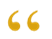 Considering the rate of growth and sheer size of the existing IT sourcing market place, a client’s dependency on a service provider becomes more integral to its success.2
– Deepak Bansal
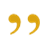 1 – ESI International, “Risky Business: Organizational Effectiveness at Managing Risk of Outsourced Projects” 
2 – Deepak Bansal, Sourcing Provider Relationship Assessment: Conducting an Effective Relationship Survey in an IT Sourcing Environment 
3 – SiliconANGLE, “Wikibon’s 2018 Cloud Markets and Trends Report: The Cloud Moves to the Data”

.”
When vendors fail, IT fails
Non-employee talent is 
vital
IT MSP 
critical services
Downtime is 
costly
95%
$258
Billion
between $82,000 and $256,000
Ninety-five percent of organizations perceive non-employee talent as vital to achieving core corporate goals and addressing day-to-day operations.1
Manages services market expected to grow to $258B in 2022. The ability to monitor and manage vendor relationships is financially critical.2
The average business loses between $82,000 and $256,000 for a single incident of system downtime.3
1 – Ardent Partners and Field Nation, “The State of Contingent Workforce Management 2015-2016: The Future of Work Is Here”
2 – Deloitte, “Global Outsourcing Survey 2014” 
3 – Data Foundry, “How to Calculate the True Cost of Downtime”
VMOs are on the rise because they save money
Ninety-one percent of organizations surveyed spend less than 8% of their budget on their VMO, yet… 

Forty-three percent reported significant savings attributable to the vendor management function.2
57%
57% of IT leadership say that their IT staff spend more time managing vendor relationships than they did two years ago.1
44%
classify their VMO as developing.2
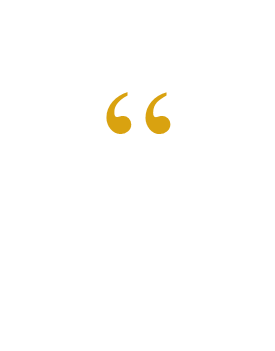 Strategic sourcing efforts frequently yielded remarkable reductions in 
cost; often in the range of 5 to 25% as spend 
was consolidated and resources were streamlined. 2
20%
classify their VMO as emerging.2
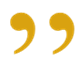 1 – SiliconANGLE, “Wikibon’s 2018 Cloud Markets and Trends Report: The Cloud Moves to the Data”
2 – Deloitte, “Outsourcing Trends in 2016 – From Our Global Outsourcing Survey”
Vendor management functions fall under three umbrellas
BUILD
PLAN
RUN
Legal, 
SLA & 
SOWs 
Contract
Review
Vendor
Strategy
Sourcing or RFx
Contract 
Lifecycle
Mgmt.
(CLM)
Process
and 
Policies
(P&P)
Quarterly
Business 
Reviews
(QBRs)
Reporting
& Vendor
Off
Boarding
Spend
Analytics
Negotiations
P&P for sourcing, quarterly business 
reviews, and vendor meetings.
All vendor reports and obligation tracking and vendor termination process.
Scheduling, managing, scorecard, and action item reporting for QBRs.
Proactive mgmt. of contract terminations and renewals.
Negotiating contracts and contract renewals.
Spend analytics to give you your focus on strategic vendors.
Managing the sourcing process and RFx activities.
Establishing the go to market strategies.
Negotiation strategies, methods, and processes.
Strategy & Sourcing
Negotiations & Contracts
Governance & Evaluation
Strategy planning and IT category management are essential foundational activities that will initiate the path to successful vendor relations.
Building the contractual structure of the relationship that establishes the risk and obligations of parties provides a critical framework for proactive CLM.
Running the processes with policy compliance including QBR oversight will ensure maximum anticipated value and return on investment is achieved before the vendor is terminated.
Grow your VMO with Info-Tech’s vendor management key initiative plan
The Future
Beginning
Branching
Growth
Implement a Proactive and Consistent Vendor Selection Process and
Master Contract Review and Negotiation for Software Agreements
Establish a Sustainable Vendor Management Office
Capture and Market the ROI of Your VMO
Manage Your Vendor Before They Manage You
Proactively Identify and Mitigate Vendor Risk
You are here
Don’t let conventional wisdom become your roadblock
Use Info-Tech’s Vendor Inventory and Prioritization Tool to build a prioritized vendor inventory
Classify 
Vendors
PHASE 3
Vendor Information Sheet
Vendor Scorecard
Vendor Management Program Plan
PHASE 1
Vendor Inventory and Prioritization Tool
Vendor Classification Tool
Prioritize Vendors
Document Vendors
PHASE 2
Primary 
Deliverable:
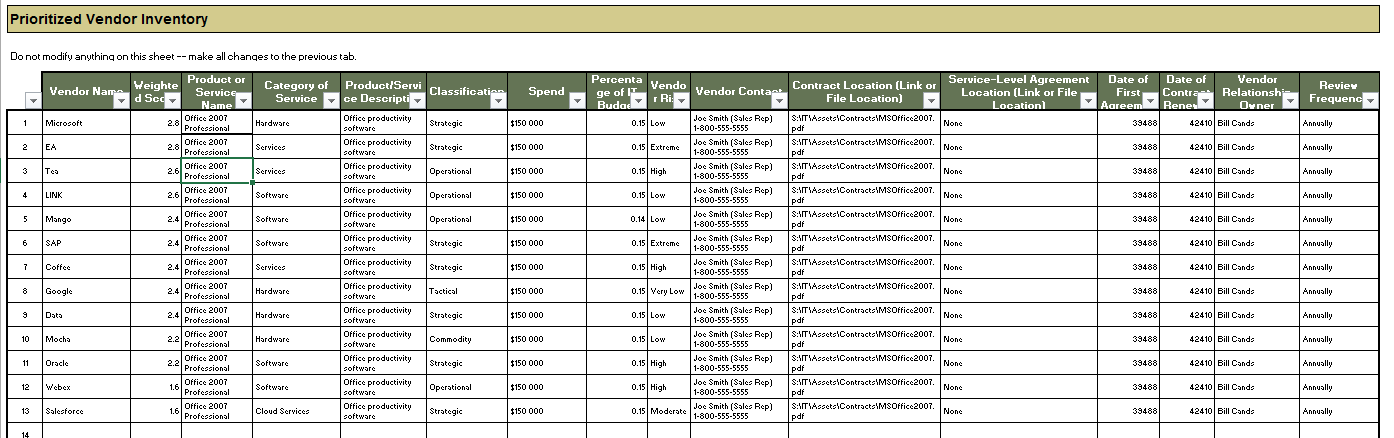 Use the tools and activities in each phase of the blueprint to create a comprehensive, prioritized list of your vendors. 

Once your vendors are prioritized, this blueprint will help you classify them and create tailored management plans.
Vendor Inventory and Prioritization Tool
Track metrics throughout the project to prove ROI
Look at the end state in terms of the value that a VMO will add over time, and spend less time measuring the VMO process creation activities. Define metrics based on your organization’s specific needs. Set checkpoints to track progress against your target and re-assess if needed.
See Info-Tech’s existing research:
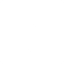 Choose your metrics.
Define a target.
Set checkpoints.
Capturing and Market the ROI of Your VMO
SAMPLE
CASE STUDY
Build a repeatable process, then start with your highest priority vendors
Industry
Source
Pharmaceuticals 
Client Interview
For more details on this case study, look for this icon throughout this deck:
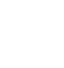 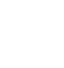 Prioritize A pharmaceutical company in the US started a VMO. First, the VMO classified its IT vendors into tiers. Starting with the most important tier, it focused on engaging its vendors, with a secondary goal of rationalizing and consolidating vendors. 
Engage, Motivate, Innovate…Then Repeat

The VMO found its vendors were open to feedback and eager to improve. When given the chance, the vendors in turn also provided valuable feedback to improve internal business processes. Once the relationships were thriving, the VMO challenged its vendors to innovate, with excellent results. The next year, it took a rinse and repeat approach, following the process again. Over many years, the VMO repeated this process until it had addressed every vendor tier, working to consolidate spend as it went. 
Results
IT went from having 500 vendors to around 50 by consolidating purchases. The VMO was able to draw reoccurring problems to the attention of its executives who were able to address organization-wide problems with solutions that positively impacted the entire organization. Vendors were able to provide and implement innovative solutions that would not have developed without the attention of the VMO. The VMO was able to greatly increase internal stakeholder satisfaction and productivity.
Prioritize
Engage
Motivate
Innovate
Use these icons to help direct you as you navigate this research
Use these icons to help guide you through each step of the blueprint and direct you to content related to the recommended activities.
This icon denotes a slide where a supporting Info-Tech tool or template will help you perform the activity or step associated with the slide. Refer to the supporting tool or template to get the best results and proceed to the next step of the project.
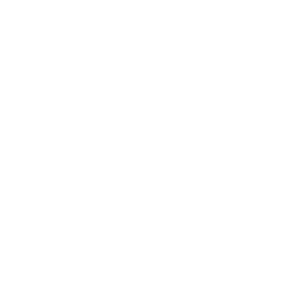 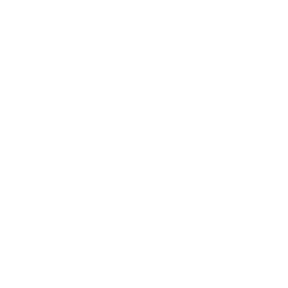 This icon denotes a slide with an associated activity. The activity can be performed either as part of your project or with the support of Info-Tech team members, who will come onsite to facilitate a workshop for your organization.
Info-Tech offers various levels of support to best suit your needs
Consulting
Workshop
Guided Implementation
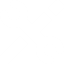 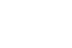 DIY Toolkit
“Our team does not have the time or the knowledge to take this project on. We need assistance through the entirety of this project.”
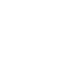 “We need to hit the ground running and get this project kicked off immediately. Our team has the ability to take this over once we get a framework and strategy in place.”
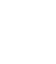 “Our team knows that we need to fix a process, but we need assistance to determine where to focus. Some check-ins along the way would help keep us on track.”
“Our team has already made this critical project a priority, and we have the time and capability, but some guidance along the way would be helpful.”
Diagnostics and consistent frameworks used throughout all four options
Manage Your Vendors Before They Manage You – project overview
2. Classify Vendors
3. Document Vendors
1. Prioritize Vendors
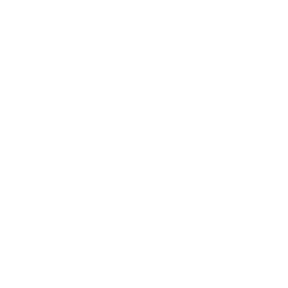 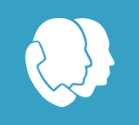 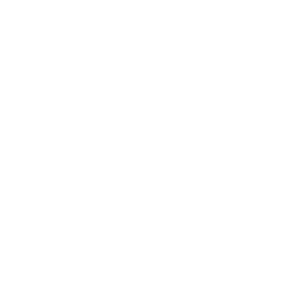 Workshop overview
Contact your account representative or email Workshops@InfoTech.com for more information.